Mini Passive Subwoofer Speaker
CPA12S
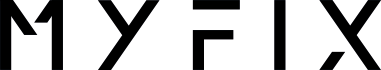 Professional Mini Passive Subwoofer Speaker System
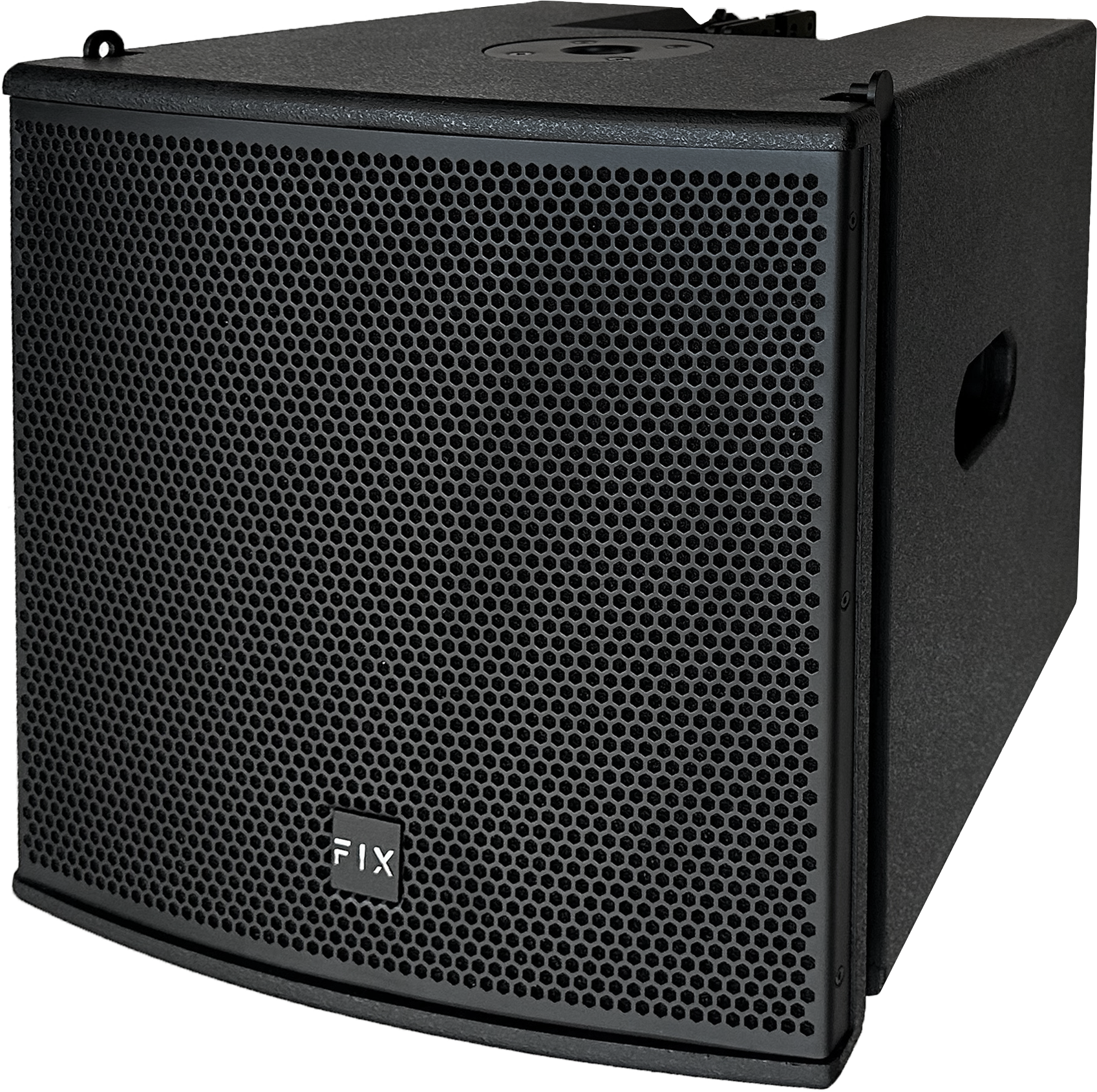 FEATURE
• 12” Mini Passive Subwoofer speaker
• 단일 12인치 패시브 서브우퍼에 75mm 보이스 코일 탑재
• CPA205와 매치하여 사용
• 뛰어난 다이내믹 헤드룸, 부드러운 주파수 및 위상
SPECIFICATION
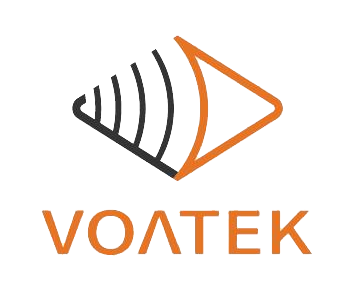 경기도 성남시 분당구 판교로 723(분당테크노파크) B동 604-2호  
TEL  : 031-709-1061 / FAX : 031-709-1062